Geography
Learning at home 

Year 8
Natural Hazard
Revision information booklet
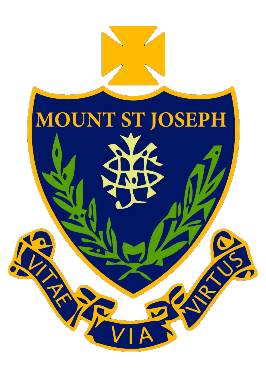 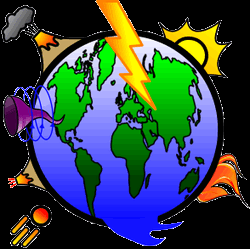 A community of learners, believers and friends
Inside the Earth
The Earth is made up of several layers – the inner and outer core, the mantle, and the crust. They each have different compositions and unique physical properties
Continental Crust
Oceanic crust
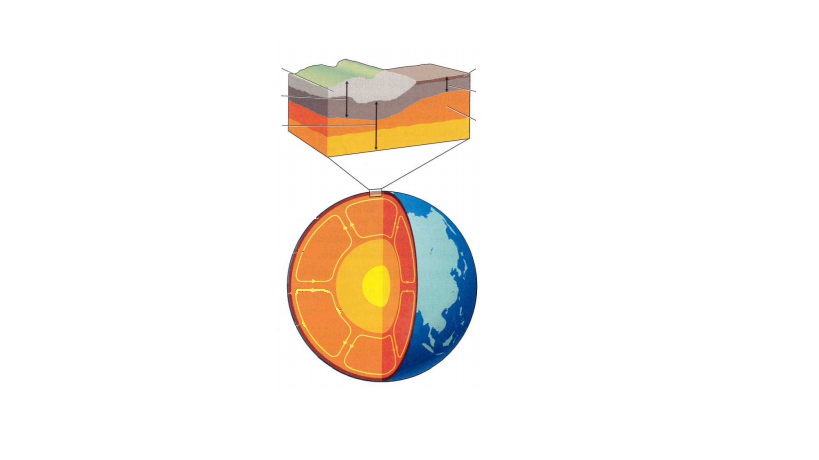 The Lithosphere and Asthenosphere:
These two parts make up the upper mantle and are involved in tectonic activity.
Lithosphere:
This includes the crust and the top layer of the mantle, it is about 80-100km thick (thinner under the oceans). This part is broken up into tectonic plates which float on the asthenosphere below
Asthenosphere:
This is a denser, more mobile layer in the upper part of the mantle (100-300km deep). The temperature is much higher here so the rock is partially melted allowing plate movement
Oceanic lithosphere
Continental lithosphere
Upper mantle
asthenosphere
The Crust:
Thinnest layer
Two types of crust:
Oceanic (ocean) – thin 5-8km and is denser (heavier) and made of basaltic rock
Continental (land) – 30 – 40km, however thickness varies, lighter as it’s made of granite rock
The Mantle:
Thickest layer – nearly 2,900km
Temperature ranges from 1000°C (near the crust) to 3,700°C (near the core)
It can be divided into two layers:
Upper mantle is mostly solid. It is slow moving
Lower mantle – solid, it gets hotter and denser with depth.
The Core:
Centre of the Earth
Very hot and dense
Two types:
Outer Core: Hot (4,500-5,000°C), made of iron and nickel
Inner core: Hot (6000°C), solid ball of iron and nickel
What drives movement in the mantle?
Convection currents are the driving force behind tectonic plate movement. These currents move in a circular motion.
Rock is heated in the lower mantle and rises

When it reaches the asthenosphere it cools and is forced sideways by the lithosphere above

It continues to cool and sinks back towards the core

This process continues as it’s reheated by the core
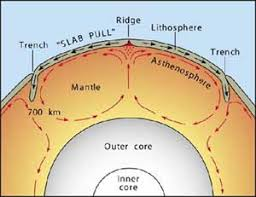 Tectonic plates
Distribution – earthquakes and volcanoes happen at plate boundaries, in linear line patterns and the majority are around the Pacific plate or Pacific ring of fire. 

Tectonic plates are large areas of rock that make up the Earth’s crust. These are important because they float on the mantle below and are moved by the convection currents acting in the mantle.
The way these plates move are driven by the convection currents. This is turn gives us different types of plate boundaries which can lead to earthquakes, volcanoes etc.
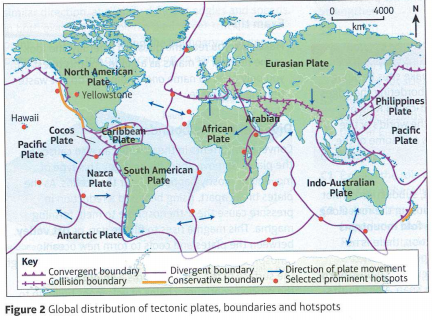 Types of Plate Boundaries
The different types of plate boundaries are all controlled by the convection currents in the mantle. Different boundaries give different features. Volcanoes and earthquakes tend to be found along plate boundaries.
Below are the 4 different types of plate boundaries
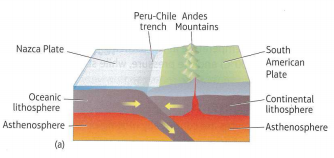 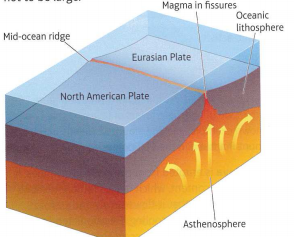 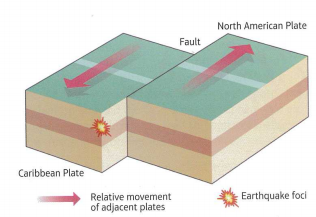 Volcano types
Volcanoes are formed when molten rock from a magma chamber inside the earth erupts through a vent in the lithosphere. Molten rock is called magma below the surface and lava when it erupts. As well as lava, volcanoes erupt steam, gas and ash from the crater. There are two main types of volcanoes:
Composite Volcano
Shield Volcano
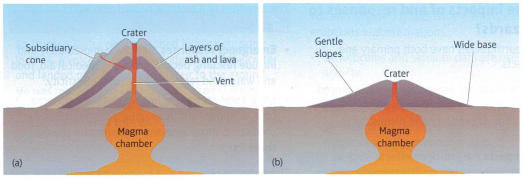 These are formed along convergent plate boundaries
They are tall, steep sided, conical and have a narrow base.
They are made of alternating layers of ash and lava
Andesitic lava is erupted – it has a high silica content making it more viscous (so it runs like sticky toffee), it is unable to travel very far
Eruptions are infrequent but violent
Primary hazards include lava bombs and pyroclastic flows
Secondary hazards include lahars (mudflow)
These are formed along divergent plate boundaries and hotspots
They are gently sloping domes with a wide base.

They are made of lava only

Basaltic lava is erupted – low in silica so it is less viscous (so it runs like runny honey), it is able to travel long distances before cooling
Eruptions tend to be frequent and gentle 

Whilst lava flows often destroy farm land and property they rarely kill people
Hotspots
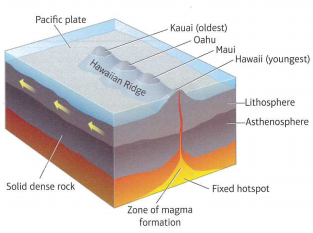 These are volcanoes that are formed away from plate boundaries.
They are formed by a plume of superheated rock (not magma) rising slowing through the mantle.
Once it reaches the upper mantle it causes the asthenosphere and base of the lithosphere to melt. The magma produced then rises through weaknesses in the crust and erupts at the surface.
An example – Hawaii hotspot volcanoes
Earthquakes
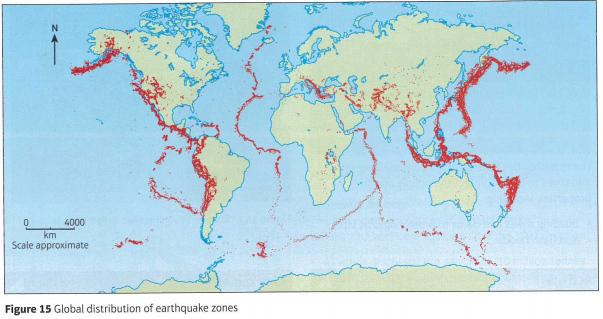 Earthquakes are intense vibrations within the Earth’s crust that make the ground shake. They are sudden events.
90% of earthquakes occur where plates are colliding at convergent plate boundaries.
Energy builds up until the rock fractures along a fault, and the energy is released in an earthquake. The point of rupture is called the focus. Shockwaves or seismic waves radiate out from this point on the ground surface (epicentre). These make the ground shake.
Earthquakes can also occur along conservative and divergent plate boundaries. They are caused as the plate moves and gets stuck.
The scale of the event in terms of energy, the area affected and how long it lasts
The time of day/week – there are more casualties if people are inside buildings
The density of human settlements in an area
The amount of damage caused by earthquakes depends on
The degree to which the country and people are prepared
The level of development
The depth of the focus – shallow earthquakes can be more deadly than deep ones
How are earthquakes measured?
The size of an earthquake is recorded using a seismometer. The magnitude (size) is given according to the Richter scale which gives a value between 1 – 10.
The scale is logarithmic – meaning an earthquake measured at a 7 is 10x more powerful than an earthquake measured at 6 and 100x more powerful than 5.

Another scale is the Moment Magnitude Scale (Mw) is frequently used.
Similar to the Richter scale
But works over a wider range of earthquakes and is more accurate
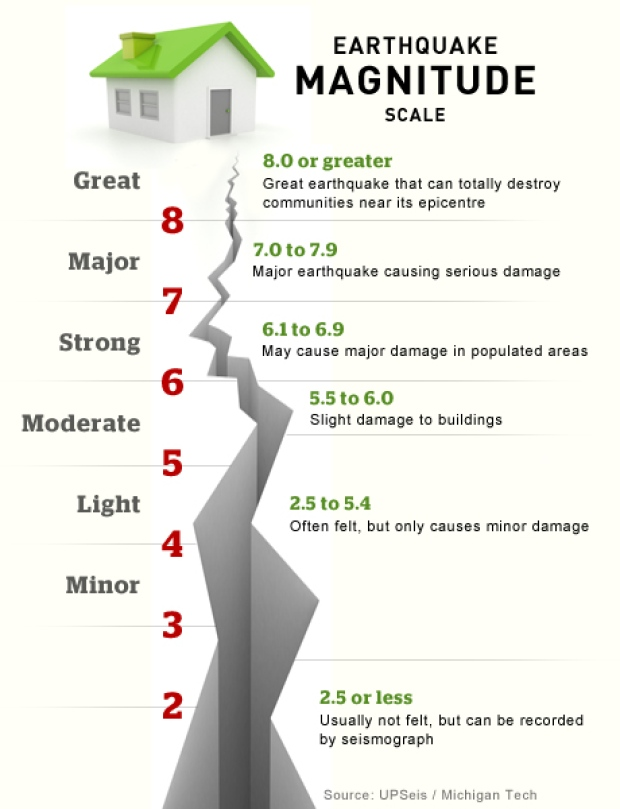 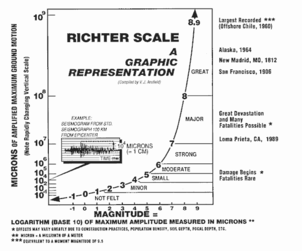 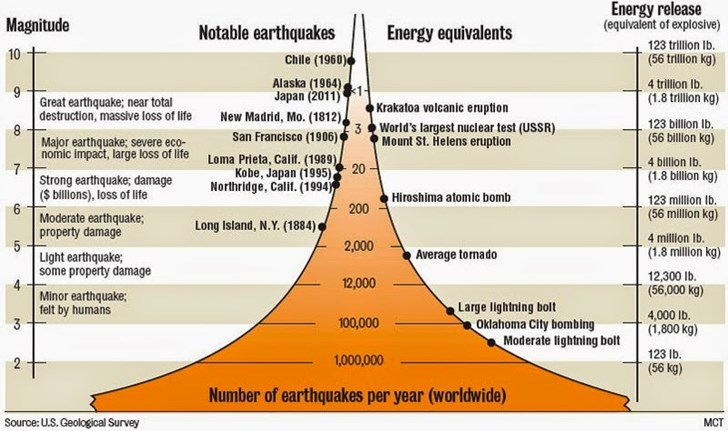 Earthquakes and Tsunamis
Tsunamis are usually triggered by earthquakes and can therefore be defined as a secondary hazard. 
Tsunamis are a series of giant ocean waves that can be up to 30m in height
Formation of Tsunamis
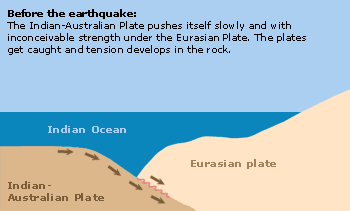 Tsunamis are caused by earthquakes at sea


A Tsunami forms when energy from an earthquake vertically jolts the seabed by several meters, displacing the ocean above


Large waves begin moving through the ocean, away from the earthquakes epicentre


In deep water, the tsunami moves at great speeds. When it reaches shallow water near coastal areas the tsunami slows but increases in height


Before a tsunami hits land, the sea looks like it is retreating exposing hundreds of metres of beach and seabed


Tsunami waves hit shorelines in intervals causing widespread destructions
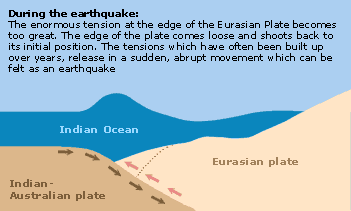 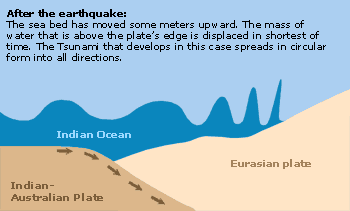 Preparing for Tectonic Hazards
Impacts – Primary impacts are the immediate damage caused by an earthquake, such as injury or loss of life. Secondary impacts are the ‘knock on’ effects from primary impacts such as shortage of clean water, diseases spreading
Response – Emergency responses take place immediately after the event such as rescue teams. Long term responses include restoring the area back to normal and managing the area by predicting, protecting and preparing for future hazards. The ability to respond relies on the countries wealth (economic development)
Protecting infrastructure from tectonic hazards
Infrastructure can be built to protect people from buildings collapsing through design.
The image to the left shows an earthquake proof building
Hazard proofing homes:
Remove heavy items from the walls
Secure chimneys with metal brackets
Fasten bookshelves and cabinets with L-shaped brackets
Bold the house to its concrete foundation to prevent it from slipping off
Strap heaters and boilers to the walls to prevent them falling
Learn how to turn the gas, water and electrics off
Use metal connectors to strengthen joints in the house
Use plywood to strengthen walls and ceilings
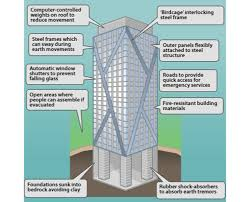 Case Study: Tohoku Earthquake, Japan (2011)
At 2.47pm on 11th March 2011 and earthquake (magnitude of 9) stuck Japan and triggered a tsunami. It occurred on a convergent plate boundary
The Tsunami destroyed 127,000 buildings, damaged 2,000 roads, 56 bridges and 26 rail lines along the east coast
Damaged in excess of US$300 billion was caused
667-1,479 deaths
Deaths caused by buildings collapsing
Impacts
The Tsunami caused over 17,000 deaths and 5,000 injuries
Damage to roads and railways
Electric power, water and sewage systems were disrupted
Fukishima dam burst, cutting power to the nuclear power plant
Tokyo suffered from liquefaction (ground turned to liquid), impacting 1000 buildings
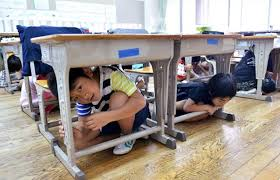 Case Study: Haiti Earthquake (2010)
At 4.53pm on 12th January 2010 an earthquake (magnitude of 7) stuck Haiti. It occurred along a conservative plate boundary
Estimated at 316,000 deaths and 300,000 injured
Airport control tower collapsed so no flights could go
Looting and crime increased as the government and police collapsed
Electric, water, sanitation and communications were badly disrupted or destroyed
3 million were impacted by the earthquake, 1.5m were made homeless
Impacts
One prison collapsed, 4,000 inmates escaped
8 hospitals collapsed or were damaged
Factories closed and no tourists economic losses increased
Cholera spread through the camps
8 hospitals collapses or were damaged
19 million m3 of rubble and debris were created
5,000 schools were damaged or destroyed including 3 universities collapsed
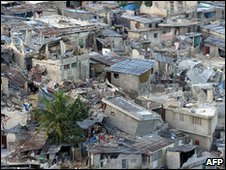 Tropical storms where do they happen and how do they form?
What is a tropical storm?A huge storm that develops in the tropics. USA and Caribbean are hurricanes. South-east Asia are cyclones and Japan and the Philippines are Typhoon. Where do tropical storms form?Form near the equator. A narrow band between 5-15 degrees north and south of the equator. High temperatures mean oceans are at least 27 degrees. How do tropical storms form?Hurricanes form over the warm ocean water of the tropics.  At least 27 degrees.  Rapid evaporation of the ocean water occurs creating warm moist air.  The warm moist air rises and more cool air is the drawn in. The rising warm air cools and condenses forming huge storm clouds. These storm clouds will begin to rotate with the spin of the Earth (The Coriolis effect) forming a spinning storm. If there is enough warm water, the cycle will continue and the storm clouds and wind speeds will grow causing a hurricane to form.
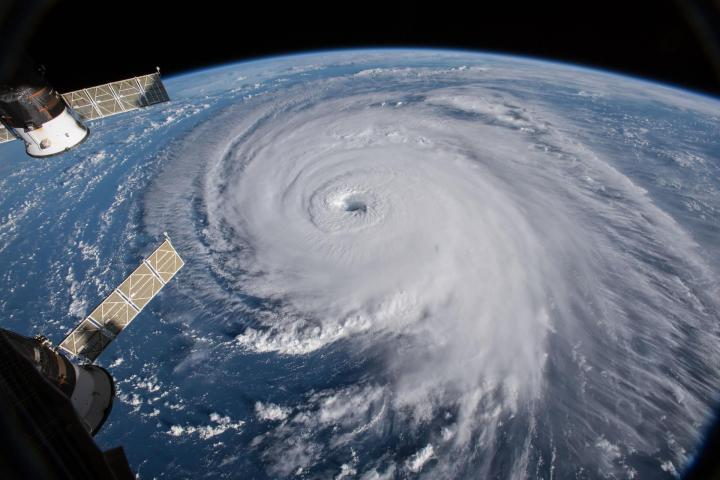 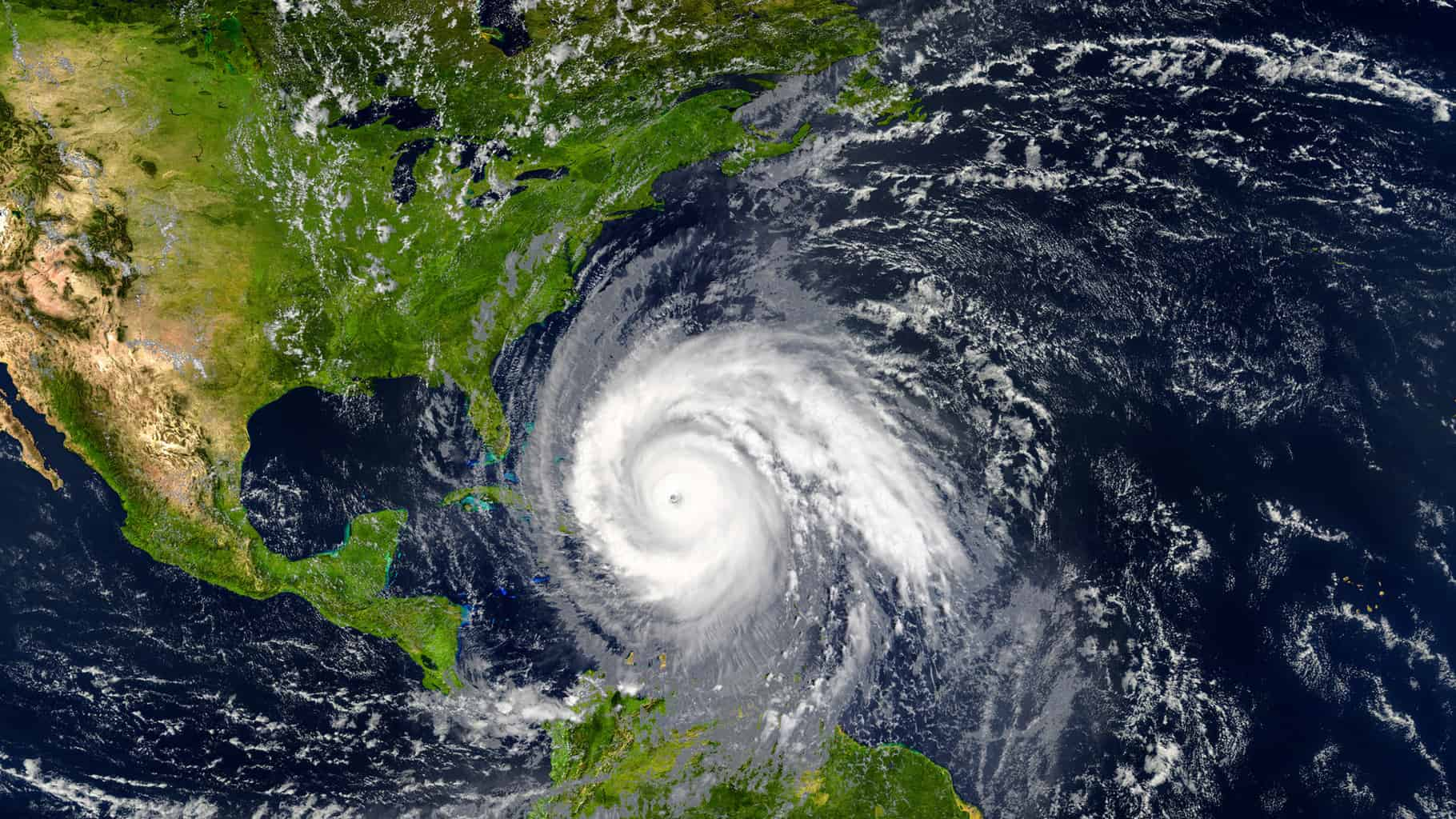 Tropical storm case study
How can we reduce the effects of tropical storms?